LINK MiNING
Rafael Santos
Roteiro
2
Contexto
Data mining e Link mining
Tarefas:
Relacionadas a Objetos
Ranking de objetos baseado em links
Classificação de objetos baseado em links
Detectão de grupos
Resolução de entidades (Identificação de Objetos)
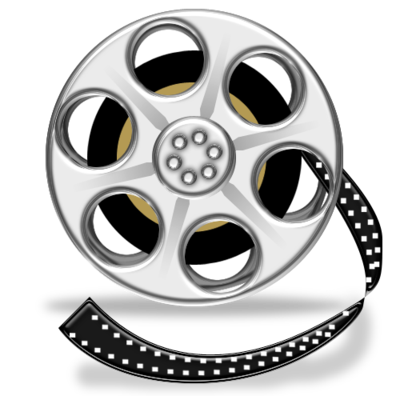 Roteiro
3
Tarefas:
Relacionadas a Arestas
Predição de links
Relacioadas a Grafos
Descoberta de subgrafos
Classificação de grafos
Modelos geradores de grafos
Desafios
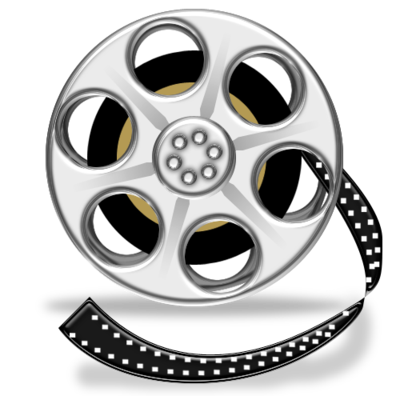 Contexto – Quantidade de dados
4
Evolução dos recursos computacionais -> grande volume de dados;
Quantidade de informação dobra a cada 20 meses;
Velocidade ainda maior para o tamanho e quantidade de BDs.
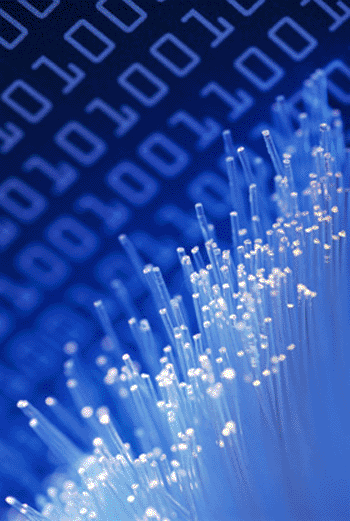 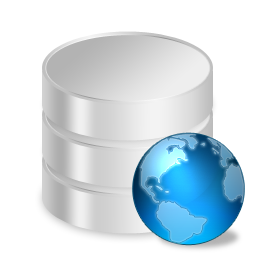 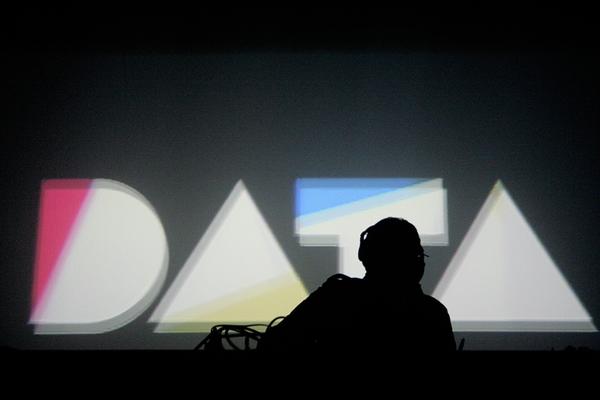 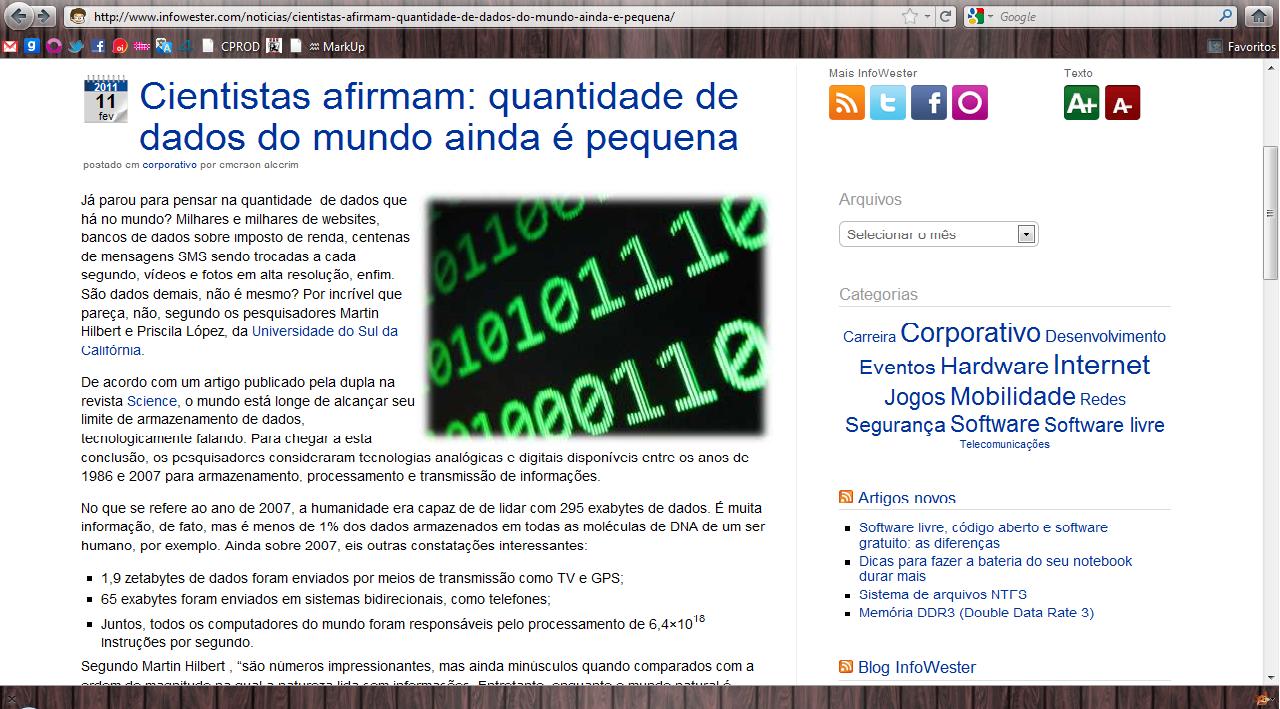 Contexto – Quantidade de dados
5
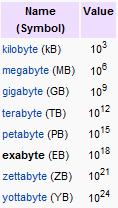 Contexto – Quantidade de dados
6
Contexto – Quantidade de dados
7
Armazenar e recuperar as informações;
Técnicas para transformar dados em informações significativas e em conhecimento;
Data
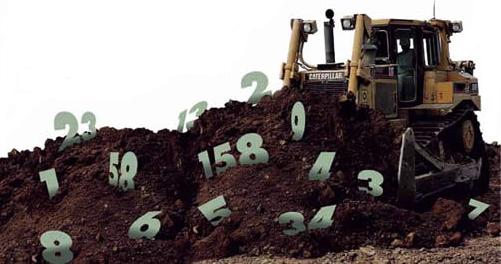 Mining
Data Mining
8
Processo automatizado de captura e análise de grandes conjuntos de dados para extrair um signiﬁcado;
Métodos:
Classificação
Análise de agrupamento
Sumarização
Regras de Associação
Modelo de dependência
...
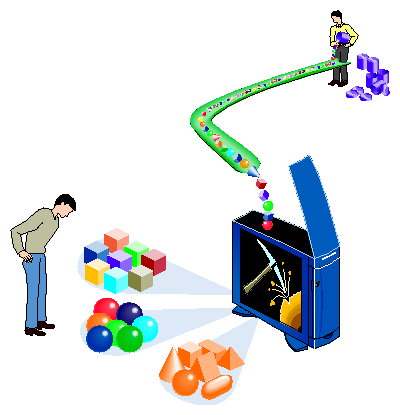 Link Mining
9
Redes Homogêneas x Redes Heterogêneas;
Técnicas de datamining que dão importância aos links;
Links = relacionamentos entre os objetos
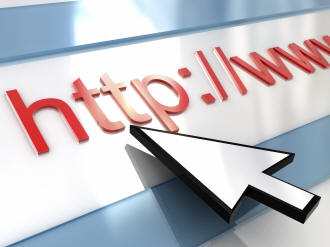 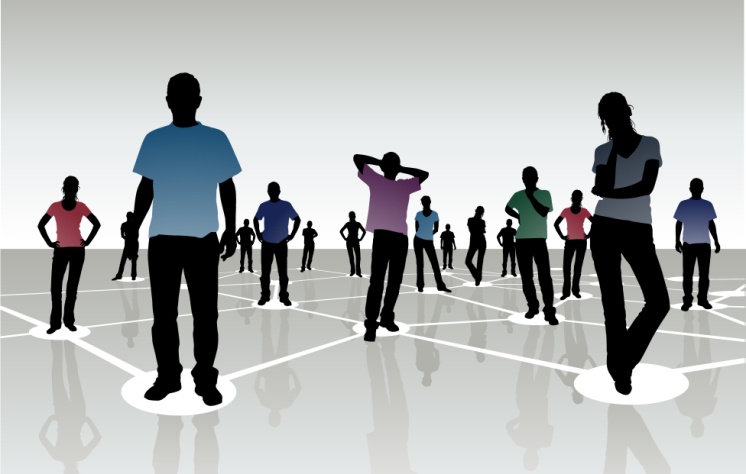 [Speaker Notes: Link mining refers to data mining techniques that explicitly consider these links when building predictive or descriptive models of the linked data]
Link Mining
10
Padrões -> propriedades dos dados;
Predizer quando um link irá aparecer;
Padrões mais complexos -> descoberta de subestruturas (comunidades, grupos);
Algoritmos tradicionais de data mining -> coleção de instrancias independentes (IID);
Desafio: conjunto de dados heterogêneos;
Inferência estatística tradicional não funciona;
Links representam um conhecimento que deve ser explorado;
[Speaker Notes: These links often exhibit patterns that can indicate properties of the data instances such as the importance, rank, or category of the object.

Modeling objects using graphs allows us to represent arbitrary relations among entities. For example,
we can convert a basket of items into a graph, or more specifically a clique, whose vertices correspond to
the basket’s items, and all the items are connected to each other via an edge. Vertex labels correspond
to unique identifiers of items, an edge between two vertices u and v represents the coexistence of u and v,
and each edge has a label made of the two vertex labels at its both ends. Subgraphs that occur frequently
over a large number of baskets will form patterns which include frequent itemsets in the traditional sense
when the subgraphs become cliques. The key advantage of graph modeling is that it allows us to solve
problems that we could not solve previously. For instance, consider a problem of mining chemical compounds
to find recurrent substructures. We can achieve that using a graph-based pattern discovery algorithm by
creating a graph for each one of the compounds whose vertices correspond to different atoms, and whose
edges correspond to bonds between them. We can assign to each vertex a label corresponding to the atom
involved (and potentially its charge), and assign to each edge a label corresponding to the type of the bond
(and potentially information about their relative 3D orientation). Once these graphs have been created,
recurrent substructures across different compounds become frequently occurring subgraphs.]
Link Mining
11
Aprendizado relacional
Mineração de grafos
Análide de Links
Programação de lógica indutiva
Mineração da web e hipertextos
Ênfase nos Links
Objetivo
12
Pesquisas da comunidade científica em relação ao tema;
Muitas técnicas;
Principais:
Representação dos Dados
13
Questão significativa e, para dados linkados, maior complexidade;
Exemplo:





Várias representações:
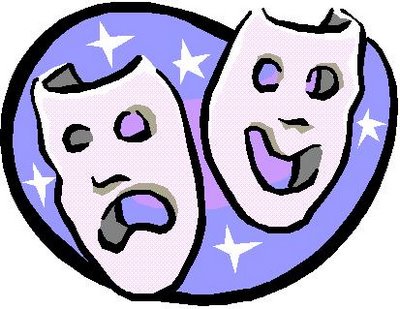 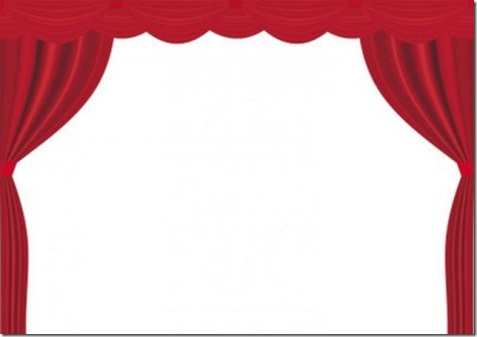 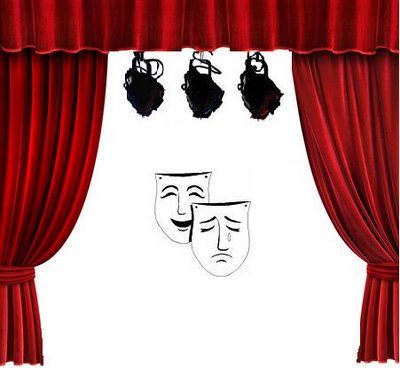 Participações (relacionamentos)
Atores
Eventos
Representação dos Dados
14
1ª

2ª

3ª

Dualidade da representação de grafos
Nós: Atores e Eventos
Arestas: Participação de um ator em um evento
Nós: Atores
Arestas: Participação dos atores em um evento
Nós: Eventos
Arestas: Participação de um ator em comum nos eventos
Representação dos Dados - Dualidade da representação de grafos
15
Não faz parte do processo de Link Mining;

Significante impacto na qualidade das inferências.
Considere um conjunto de dados G = (0, L), onde 0 é o conjunto de objetos (ou seja, os nós ou vértices) e L é o conjunto de ligações (arestas). O grafo G (0, L) pode ser transformado em um novo gráfico G’ (0’; L’), em que os links li, lj em G são objetos em G’ e existe uma ligação entre a oi, oj ∈ O’ se e somente se li e lj compartilham um objeto em G.
Tarefas
16
Relacionadas a Objetos
Ranking de objetos baseado em links
Classificação de objetos baseado em links
Detectão de grupos
Resolução de entidades (Identificação de Objetos)
Relacionadas a Arestas
Predição de links
Relacionadas a Grafos
Descoberta de subgrafos
Classificação de grafos
Modelos geradores de grafos
Ranking de objetos baseado em links (LBR)
17
Pioneira e mais famosa;
Estrutura de links de um grafo -> ordenar um conjunto de objetos do grafo;
Tipo único de objeto e link;
Principais algoritmos:
PageRank
HITS
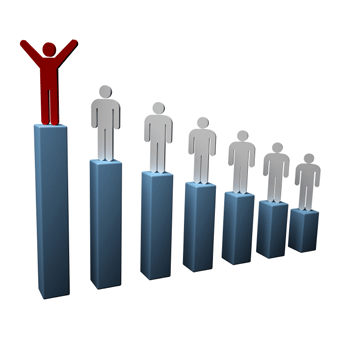 LBR - PageRank
18
Forma pela qual o Google procura representar a importância que um site;

Caminho aleatório onde o usuário navegador aleatoriamente seleciona e clica em links, ocasionalmente pulando para uma nova página para reiniciar o processo.

Número esperado de vezes em que um usuário aleatório visita determinada página se ele clicar um número infinito de vezes
LBR - PageRank
19
Quantidade de links que a página recebe;
Não basta ter uma grande quantidade de links;
Relação semântica e importância da página;
Exemplo: jogador de futebol
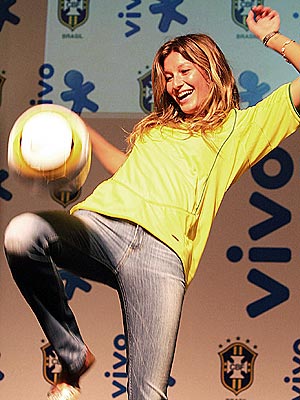 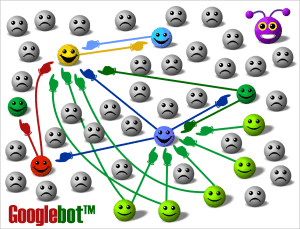 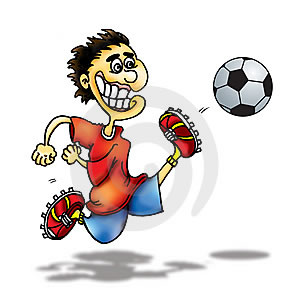 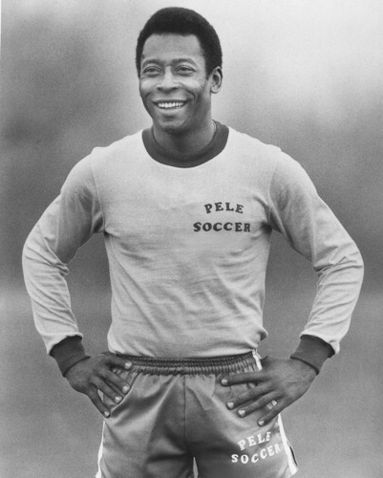 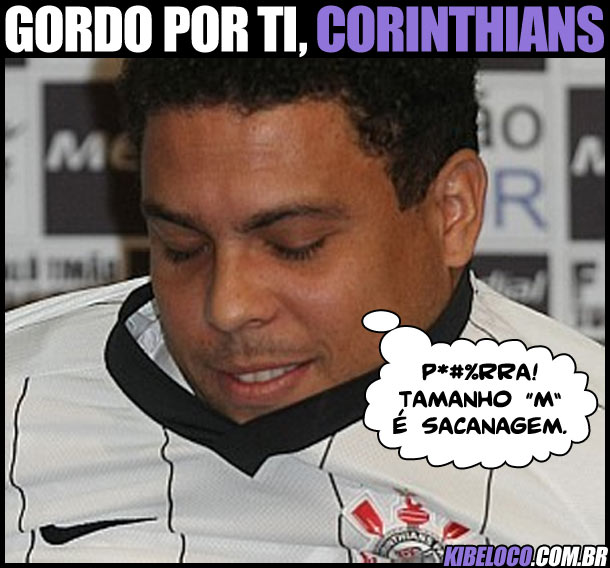 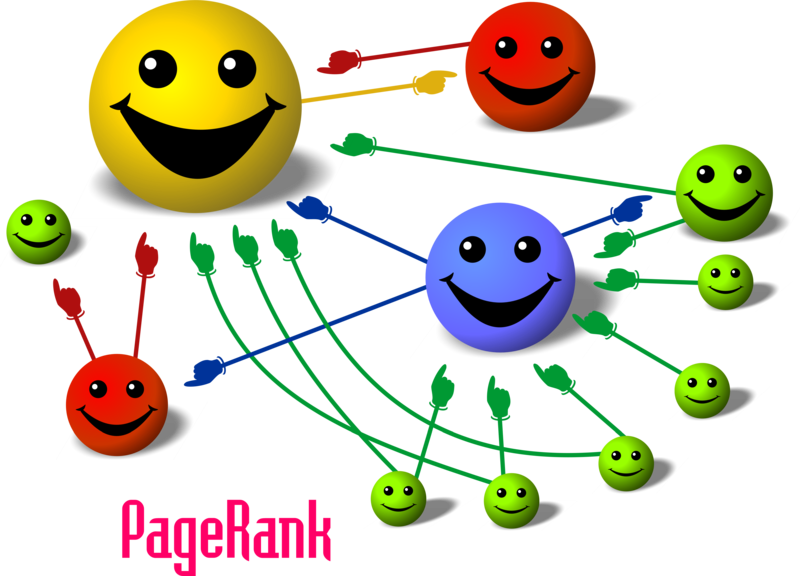 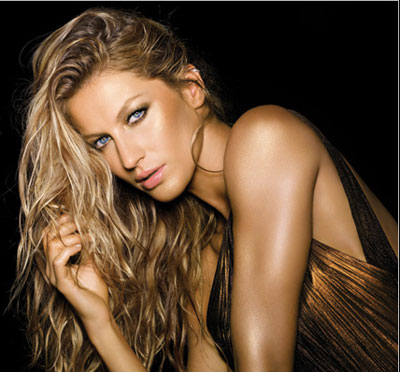 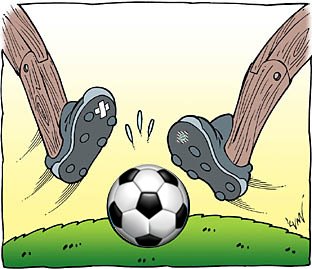 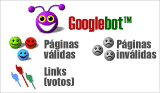 LBR - HITS
20
2 tipos de páginas: hubs e authorities;
Hubs: “Linka” várias páginas authorities;
Authorities: São “linkadas” por várias hubs;
Cada página tem seu score de hub e authority;
Algoritmo iterativo;
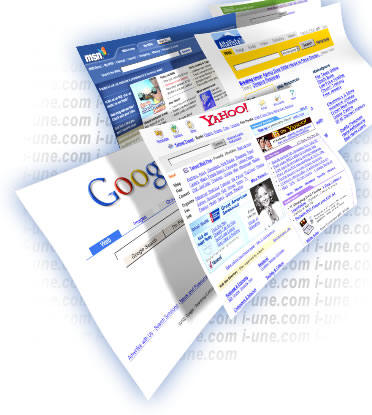 LBR e Redes Sociais
21
Ordenação com base na importância (ou centralidade);
Centralidade:
Medição: Simples x Complexa
Uso ou não de informações adicionais
Foco global ou relativo
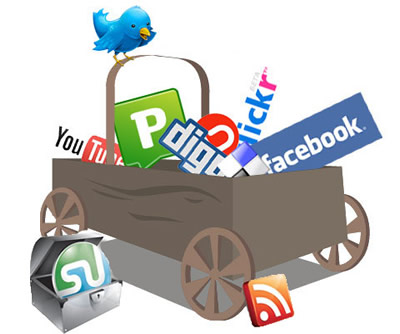 LBR e Redes Sociais
22
Exemplo:
NewsFeed do Facebook
Objetivo: Ordenar os amigos de uma pessoa em uma rede social pela sua “importância”, para exibir informações sobre eles em um mural
Centralidade: Interesses em comum, relativamente à pessoa dona do mural, com informações extras disponíveis para análise
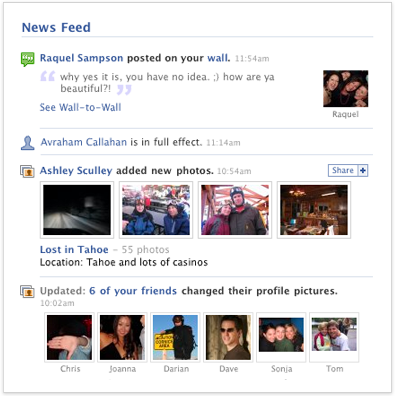 Classificação de objetos baseado em links (LBC)
23
Classificação: técnicas de aprendidagem de máquina para objetos IID;
Problema LBC:  Seja G = (O, L), composto por um conjunto de objetos O ligados entre si por um conjunto de links L. A tarefa é, dado um conjunto de categorias,  rotular os membros de O;
Os rótulos de objetos relacionados tendem a ser correlacionados;
Desafio: classificação coletiva.
Classificação de objetos baseado em links (LBC)
24
Exemplo:
Análise da rede Al Qaeda;
Identificar indivíduos como parte de uma rede terrorista com base em relações observadas
Relações específicas com outros membros da organização podem ser indícios de participação
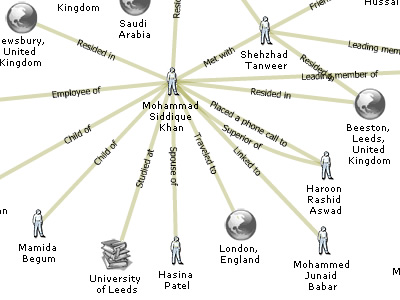 Detectão de grupos
25
Agrupar os nós no grafo em grupos cujos integrantes possuam características em comum;
Recuperação de informação de documentos;
Agrupar os documentos com relação ao seu conteúdo.
Documento = conjunto de palavras;
Similaridade -> distribuição similar das palavras;
Técnicas:
Blockmodeling: positions
Spectral graph partitioning
Detectão de grupos
26
Exemplo:
Determinar nichos de mercado
Produtos
1
Idosos
Mulheres 14-17 anos
2
3
4
Clientes
5
Homens 18-26 anos
6
Resolução de entidades
27
Ruído ou representações alternativas: várias entradas para a mesma entidade;
Que referências nos dados referem à mesma entidade no mundo real (matched entity pair)?;
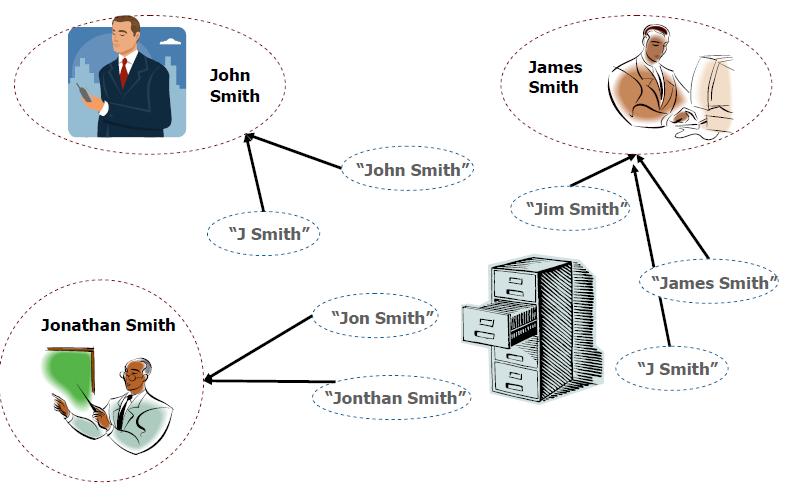 [Speaker Notes: Identifica nós que  modelam a mesma entitade do mundo real]
Resolução de entidades
28
Abordagens
Usa co-ocorrência de informação;
2 observações são similares se os links são similares;
Estratégia:
Computa similaridades entre as entidades;
Se entidades correspondem, usa julgamento.
Exemplos:
Deduplicação e integração de dados;
Processamento de linguagem natural.
[Speaker Notes: Identifica nós que  modelam a mesma entitade do mundo real]
Resolução de entidades
29
Exemplo:
Emails exchanged between Shackleton and potential candidates
Message ID: 180231
Datetime: 2001-01-23 09:45:00
Sender: Sara Shackleton
Recipients: Tana Jones
Subject: Hedge Funds

Tana: Other than your email attached, have you had other discussions with Mark or credit about hedge funds?  Sara

Sara Shackleton
Enron North America Corp.
1400 Smith Street, EB 3801a
Houston, Texas  77002
713-853-5620 (phone)
713-646-3490 (fax)
sara.shackleton@enron.com
Mark Taylor is the correct association
[Speaker Notes: Identifica nós que  modelam a mesma entitade do mundo real]
Resolução de entidades
30
Exemplo:
Emails exchanged between Shackleton and potential candidates
Message ID: 182297
Datetime: 1999-12-20 04:41:00
Sender: Sara Shackleton
Recipients: Marie Heard
Subject: Merrill Lynch - Financial Contract
This is the deal that Susan worked on on Friday.  I ll forward the Schedule to you.  No one is asking for a revised Schedule yet but we should make the change and email  the parties on Susan s email so that everyone knows the latest changes and then ask if anyone has comments.  ss
More context is needed to resolve the reference
Linking references removes ambiguity in this case
Considering recipient communications with candidates may remove ambiguity as well
[Speaker Notes: Identifica nós que  modelam a mesma entitade do mundo real]
Predição de links
31
Predizer a existência de um link entre duas entidades baseado nos atributos dos objetos e outros links observados;
Problema de classificação binário: para qualquer dois objetos potencialmente linkados oi e oj, predizer quando lij é 1 ou 0. 
Abordagens:
Propriedades estruturais da rede;
Informações dos atributos.
Predição de links
32
Exemplo:
Friend Finder do Facebook
Prever relações de amizade entre membros de uma rede social
Relações existentes mas não observadas
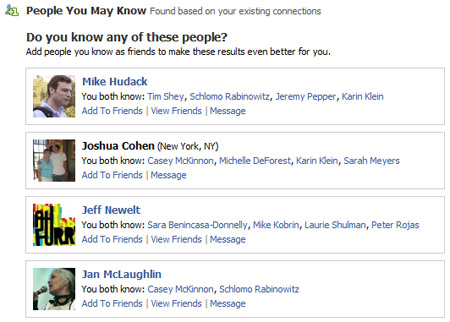 Predição de links
33
Exemplo:
 Recomendações do Amazon
Prever compra de novos produtos com base no histórico de compras
 Relações ainda não existentes (nesse caso, de compra de produtos)
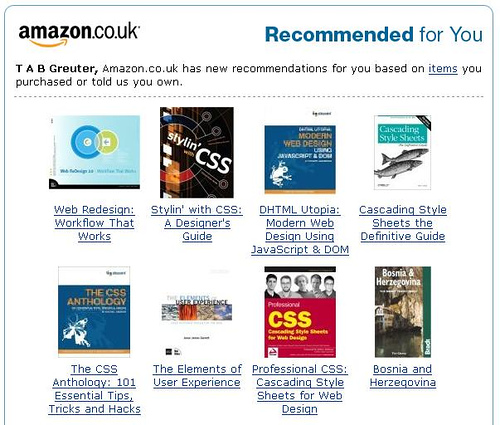 Descoberta de subgrafos
34
Encontrar interessantes ou frequentes subgrafos em um conjunto de grafos;
Uso
Classificação de grupos;
Identificação de padrões;
Identificação de regras associadas.
Fases:
Geração de candidatos;
Matching.
Teste de isomorfismo dos subgrafos
Descoberta de subgrafos
35
Exemplo:
Identificação de padrões de relacionamento
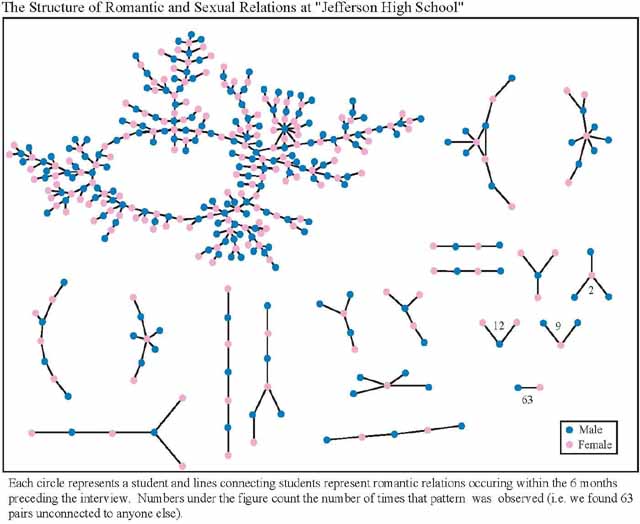 Classificação de grafos
36
Categorizar um grafo inteiro como uma instância positiva ou negativa de um conceito;
Um dos primeiros problemas de data mining a empregar técnicas de AM;
Não há necessidade de inferência coletiva -> independentemente gerado;
Programação lógica indutiva: mineração de características do grafos utilizando descoberta de subgrafos
Modelos geradores de grafos
37
Dado um conjunto de grafos, como podemos gerar novos grafos que são partes da distribuição do conjunto original?
Exemplo:
Expressões faciais
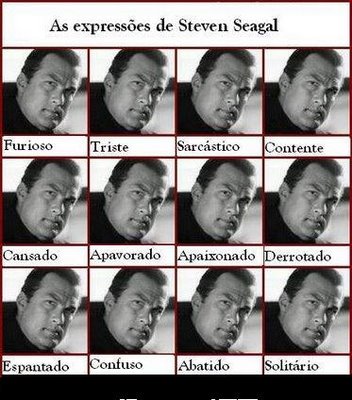 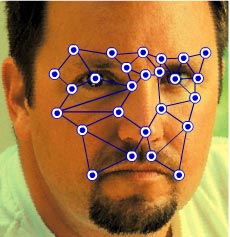 [Speaker Notes: Conjunto de grafos descrevendo várias expressões faciais de uma pessoa. Nós deveríamos ser capazes de gerar novos grafos que descrevem expressões similares, mas que não são conhecidas. Nós aplicamos técnicas estatísticas para garantir que os novos grafos gerados são parte da distribuição do conjunto original. Por exemplo, se a maioria das expressões descritas no conjunto são felizes então nós deveriamos esperar a geração de expressões na maioria das vezes felizes.]
Modelos geradores de grafos
38
2 passos:
Contrução de um modelo estatístico do conjunto de grafos que capture as presentes variações estruturais subjacentes;
A partir desse modelo, gerar novos exemplos que são partes da distribuição do conjunto original.
Desafios
39
Grafos em constante mudança
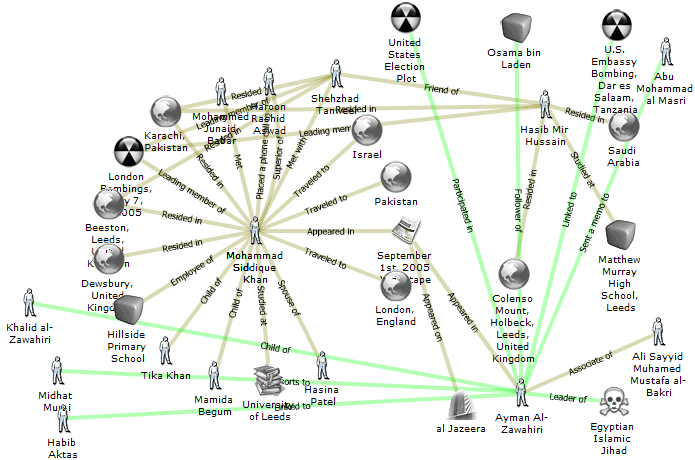 Desafios
40
Grafos em constante mudança
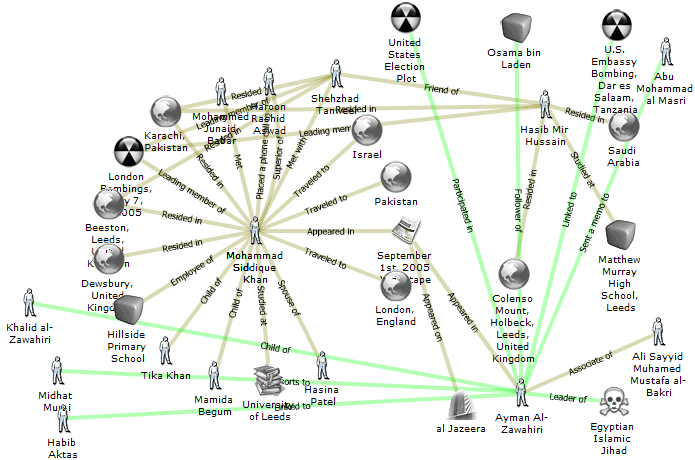 Desafios
41
Combinar técnicas
Produtos
Clientes
1
2
3
4
5
6
Desafios
42
Combinar técnicas
Produtos
Clientes
1
2
3
4
5
Detectar grupos
6
Desafios
43
Combinar técnicas
Idosos
Produtos
Clientes
1
Mulheres 14-17 anos
2
3
4
5
Homens 18-26 anos
6
Desafios
44
Combinar técnicas
Idosos
Produtos
Clientes
1
Mulheres 14-17 anos
2
3
4
Previsão de links
5
Homens 18-26 anos
6
Desafios
45
Análise de dados gigantescos
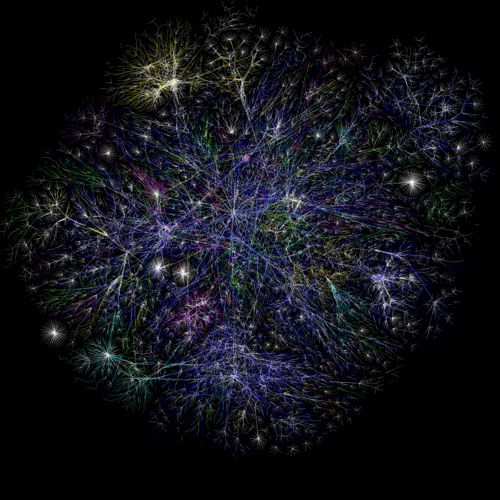 Conclusão
46
Muitos domínios são melhores descritos hoje como uma coleção de dados linkados de objetos heterogênos relacionados;
Link mining é uma área do data mining que explora os links entre as instâncias dos dados;
Tarefas:
[Speaker Notes: These represent some of the common
threads emerging from a variety of elds that are exploring
this exciting and rapidly expanding eld.]
Referências
47
Link mining: a survey. Getoor L., Diehl C. SIGKDD Explor. Newsl., Vol. 7, No. 2. (December 2005), pp. 3-12
Conceitos e aplicações de Data Mining. Sferra H., Corrêa A.
M. Kuramochi and G. Karypis. Frequent subgraph discovery.In ICDM, pages 313–320, 2001.
http://www.david-white.net/generative.php
http://chess.umiacs.umd.edu/getoor.pdf
http://br.wwwhatsnew.com/2010/10/a-quantidade-de-dados-que-consumimos-na-internet-infografico/
Deduplication and Group Detection using Links. Bhattacharya I., Getoor L.
Dúvidas, Perguntas, Questionamentos?
48
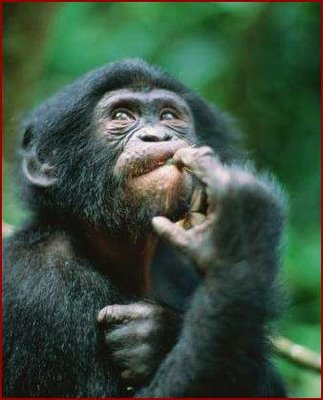 Aplausos
49
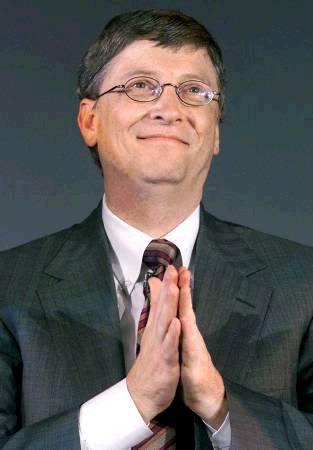 Obrigado!
50
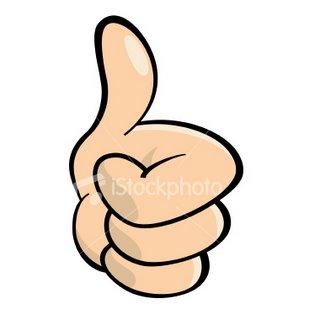